Proactive Referral & Engagement Program
Fall 2018 Pilot

Dr. Samantha Nix
Academic Center for Excellence
Undergraduate Studies
Open Question
How many semesters of college have you Taken So far?
Open Question
When do you know you’re struggling in a class?
Why the “Proactive Referral and Engagement” Program?
“the first time I took a circuits exam […] I’m like, ‘Oooh, this isn’t that bad,’ and I get it back and it was like a 36 [out of 100].”

Participant, Dr. Nix’s dissertation (unpublished)
Why this program?
“the first time I took a circuits exam […] I’m like, ‘Oooh, this isn’t that bad,’ and I get it back and it was like a 36 [out of 100].”
After the drop deadline
Only 2 tests in the entire course
This student was blindsided.
Why this program?
We may not know what we need until we need it.
Sometimes instructors don’t know all of the resources.
It can be helpful to make one more connection on campus.
How does it work?
What are instructors telling Dr. Nix?
Class attendance
Class participation
Concerns about motivation (explain)
Disruptive/Concerning behavior (explain)
Financial concerns
Missing/late assignments
Needs assistance building...                        
writing skills
quantitative skills
study skills
Poor assignment/test grade
Other (explain)
What is a technology pilot?
You’re a part of FSU history!
Pilots = making mistakes and learning from them
3 classes
GEA 1000
PHI 2630
PSY 2012
What is a pilot?
You’re a part of FSU history!
Pilots = making mistakes and learning from them
5 classes, over 70 sections
DEP 3103
MAC 1105
SLS 3140
ENC 1101
ENC 2135
What is a pilot?
Satisfaction survey
Focus groups
Open door policy
Give me feedback!
Let’s pause…
Questions so far?
Campus Resources for Academic Success in DEP 3103
Class Tasks
Reading
Tests
Quizzes
My virtual child
FREE Tutoring @ ACE
By appointment or walk-in
One-on-one help
Over 50 classes including DEP 3103
Homework space
More quiet than Strozier
ACE Hours & Location
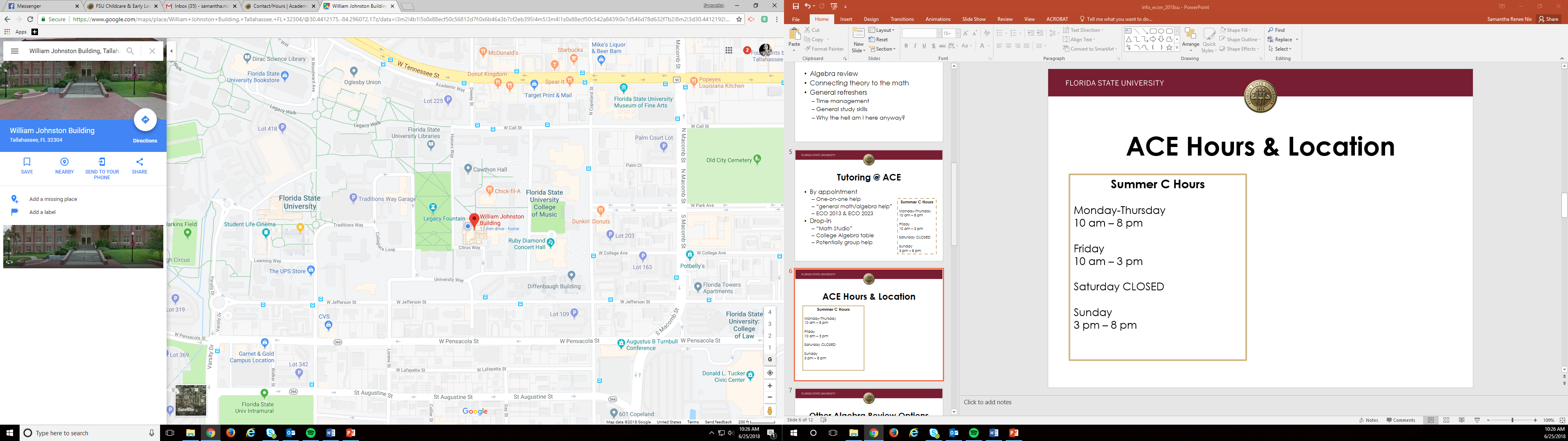 Fall 2018 Hours

Mondays-Thursdays 
10am-10pm

Fridays 
10am-5pm

Sundays 
5-10pm
FREE ACE Workshops
Other Resources
Instructor, TAs, Advisor, Life Coach, Residence Assistant/Director, Supervisor, Friend
Career Center
University Counseling Center (RENEW)
Student Disability Resource Center
Health and Wellness Center
Nole Central
Meditation Room (the Globe)
Samantha Nix | SNix@fsu.edu  | 850-645-4047 | WJB G015
Questions? Thank you!